СОВРЕМЕННАЯ БИБЛИОТЕКА ВУЗА
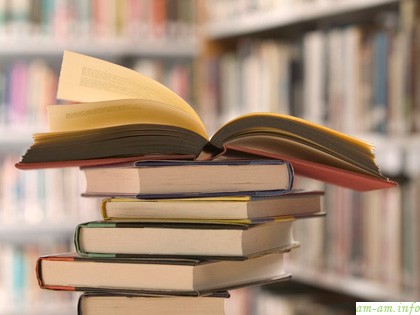 Зенкова Татьяна Леонидовна
заведующая научной библиотекой ЧГМА
На смену стандартным и привычным каталогам пришли электронные каталоги с расширенной поисковой системой, что значительно облегчило поиск литературы по теме и сократило время читателя/пользователя для получения полной информации об искомом объекте.
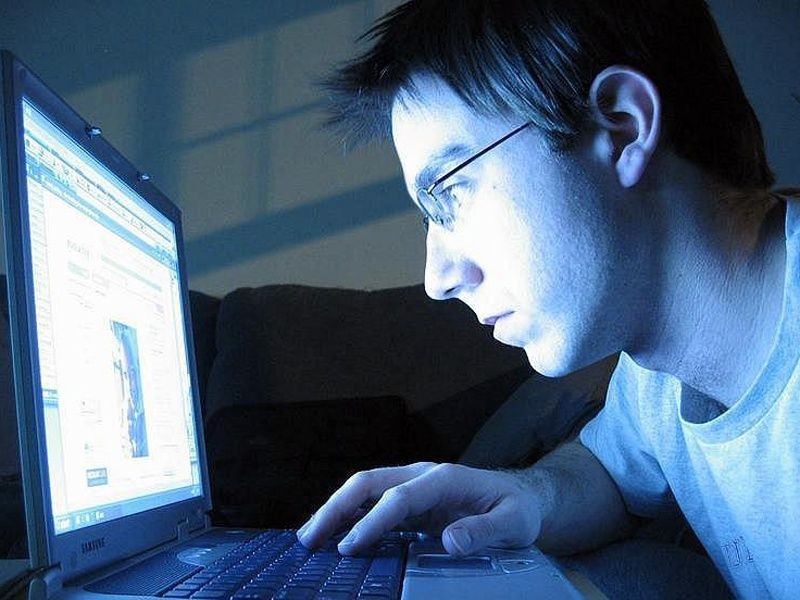 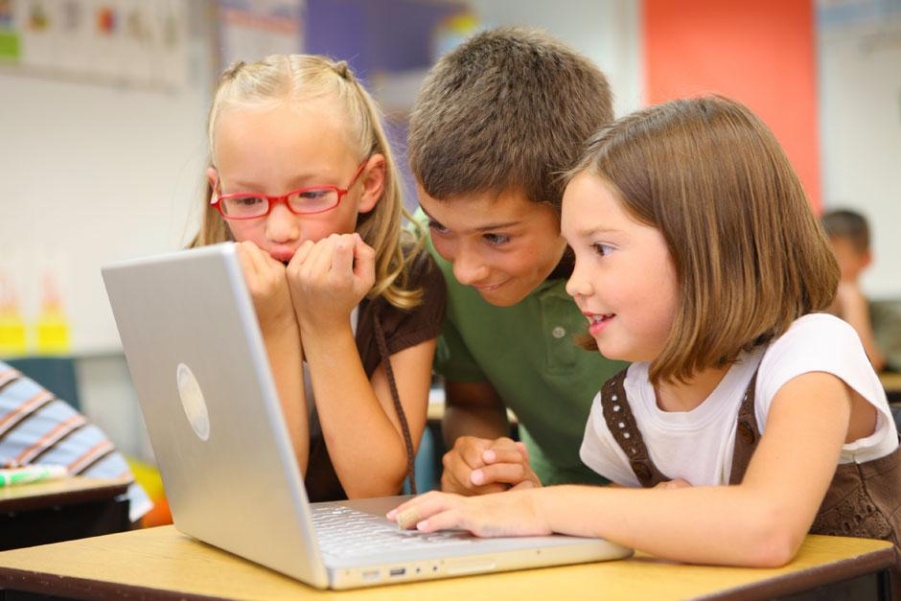 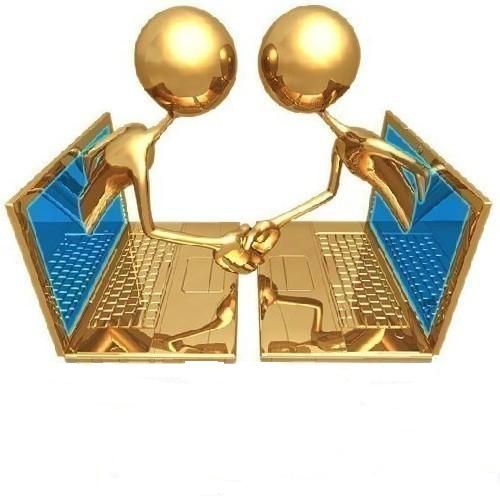 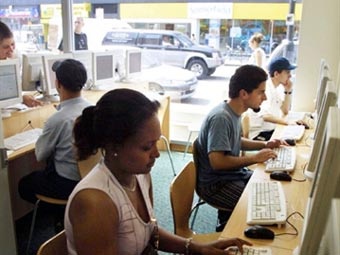 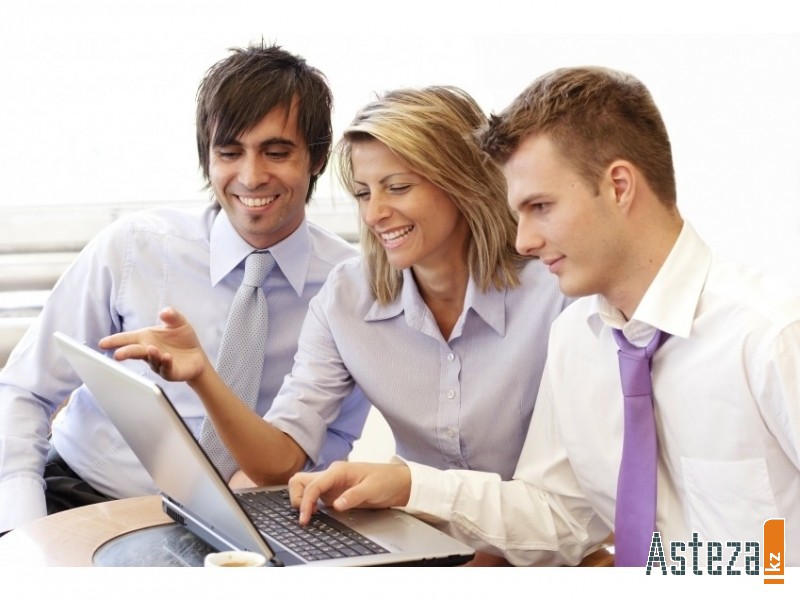 Современная библиотека вуза сегодня  должна рассматриваться не только как пространство для хранения и получения читателями необходимой  информации, но и как образовательная система для формирования у читателей инновационного мышления.
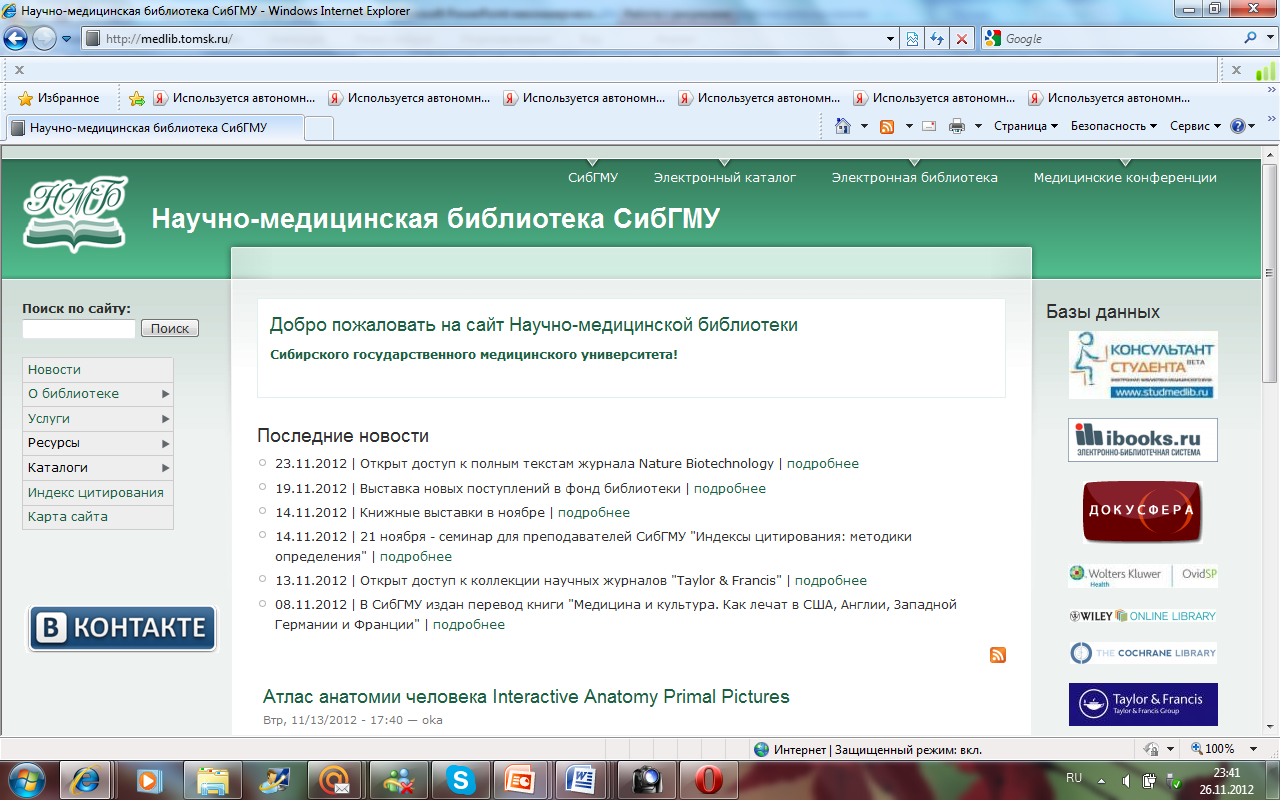 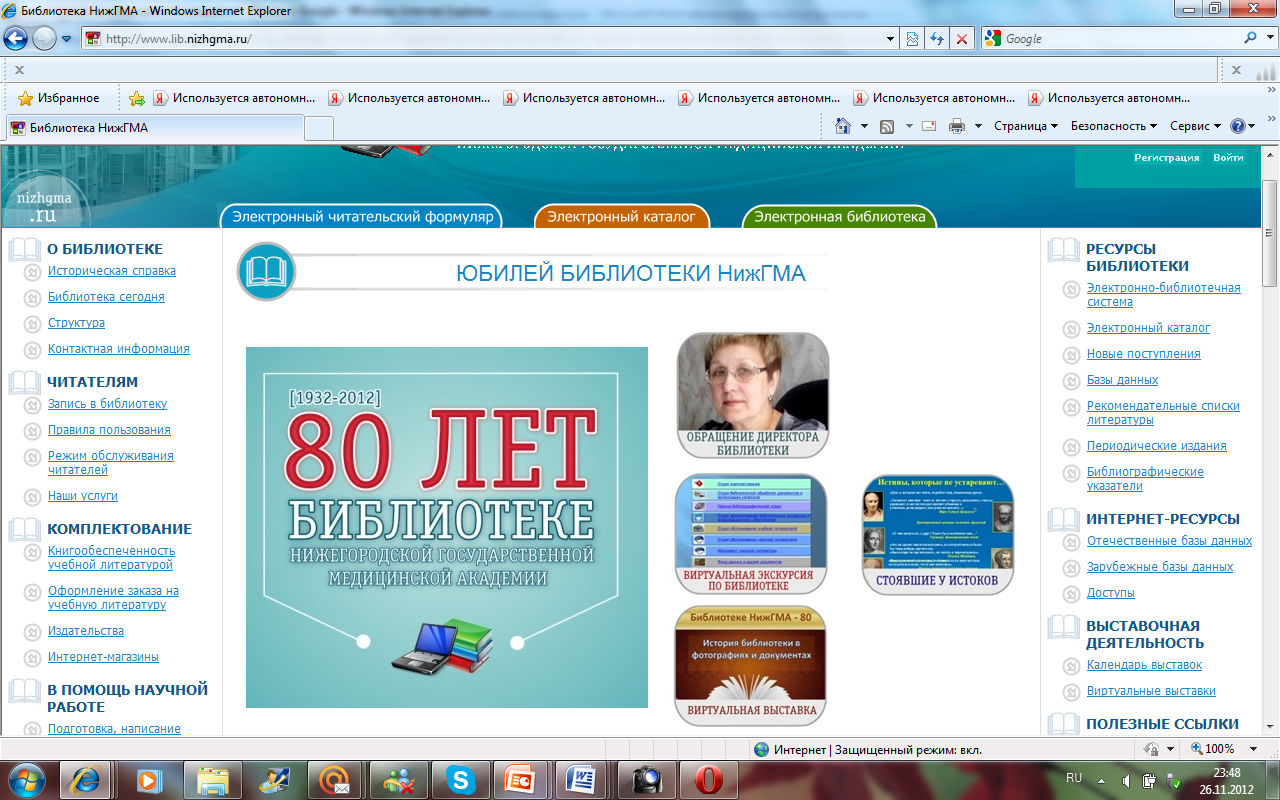 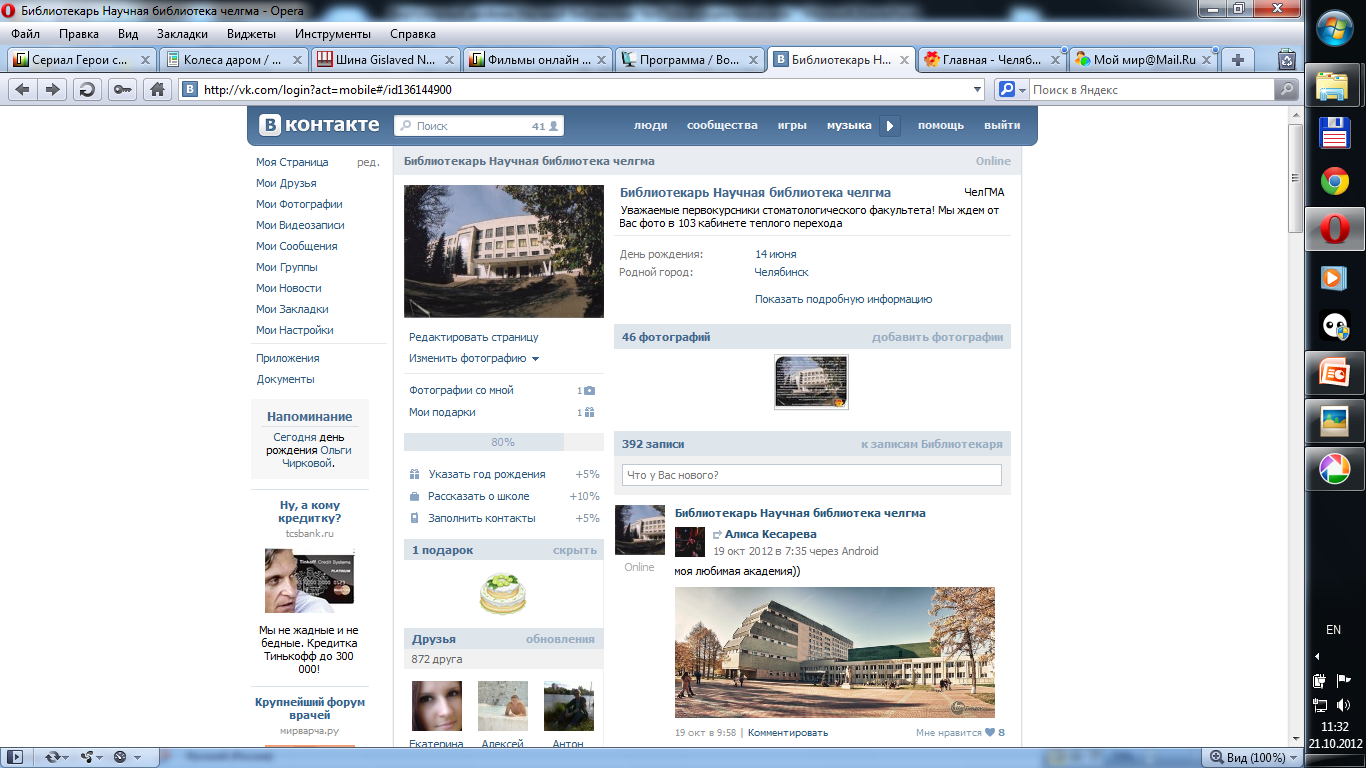 Электронная библиотека – это распределенная информационная система, позволяющая надежно сохранять и эффективно использовать разнообразные коллекции электронных документов, получаемых в удобном для конечного пользователя виде через глобальные сети передачи данных. Это – внедрение компьютерных информационных технологий и на их основе вхождение библиотеки вуза в качестве полноправного участника в единое информационное пространство.
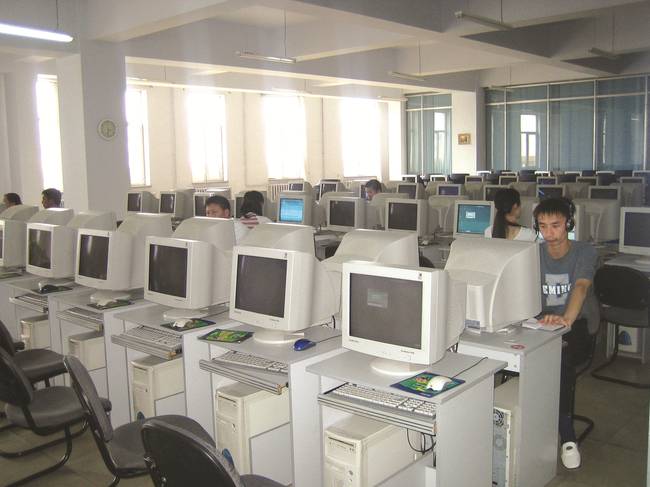 Информация и мобильность как две составляющие обучения и образования в современном мире должны сопровождать взаимосвязанный процесс обучения между преподавателем и студентом, между вузом и библиотекой, так как научная библиотека – это «лицо» каждого высшего учебного заведения.
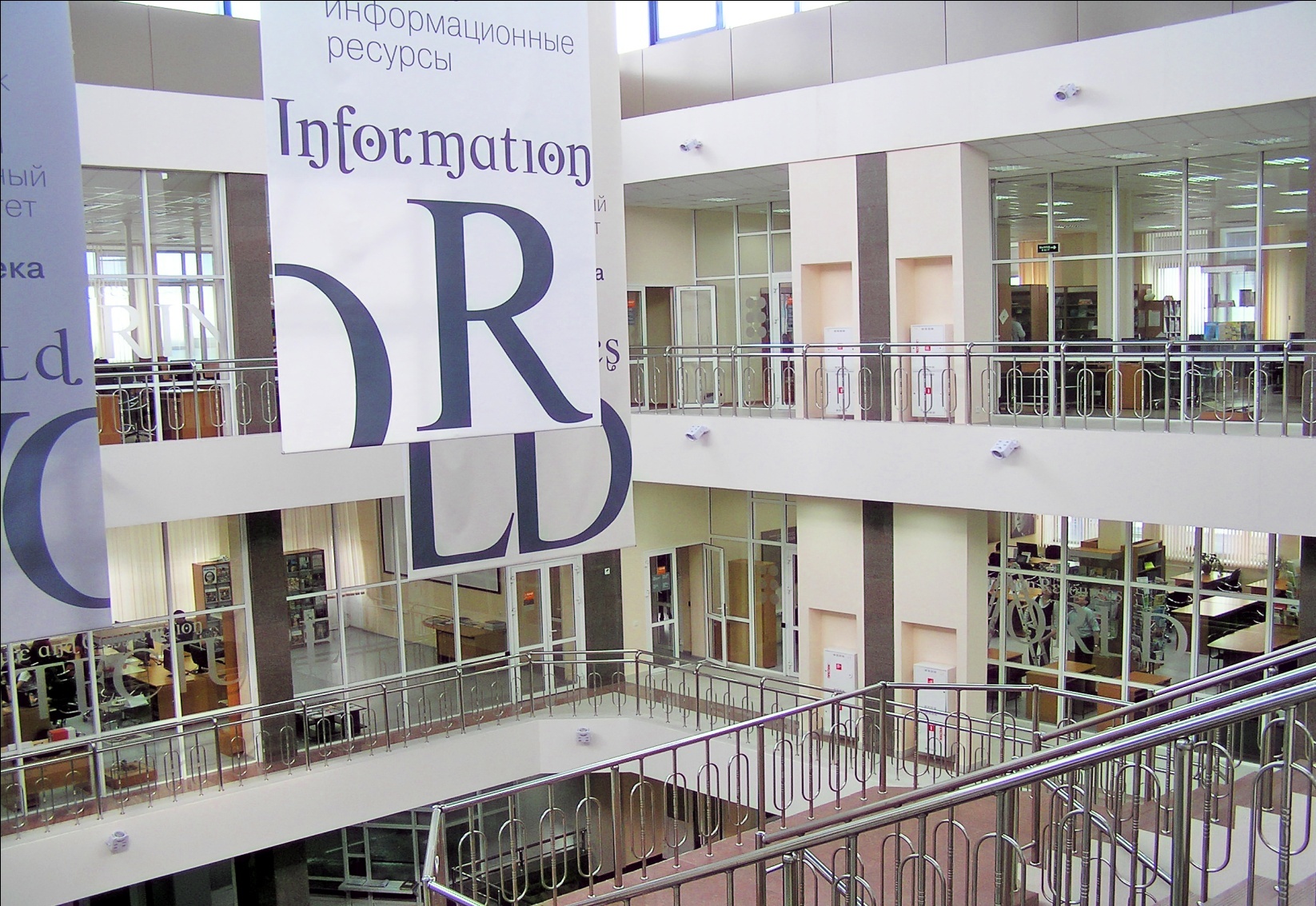 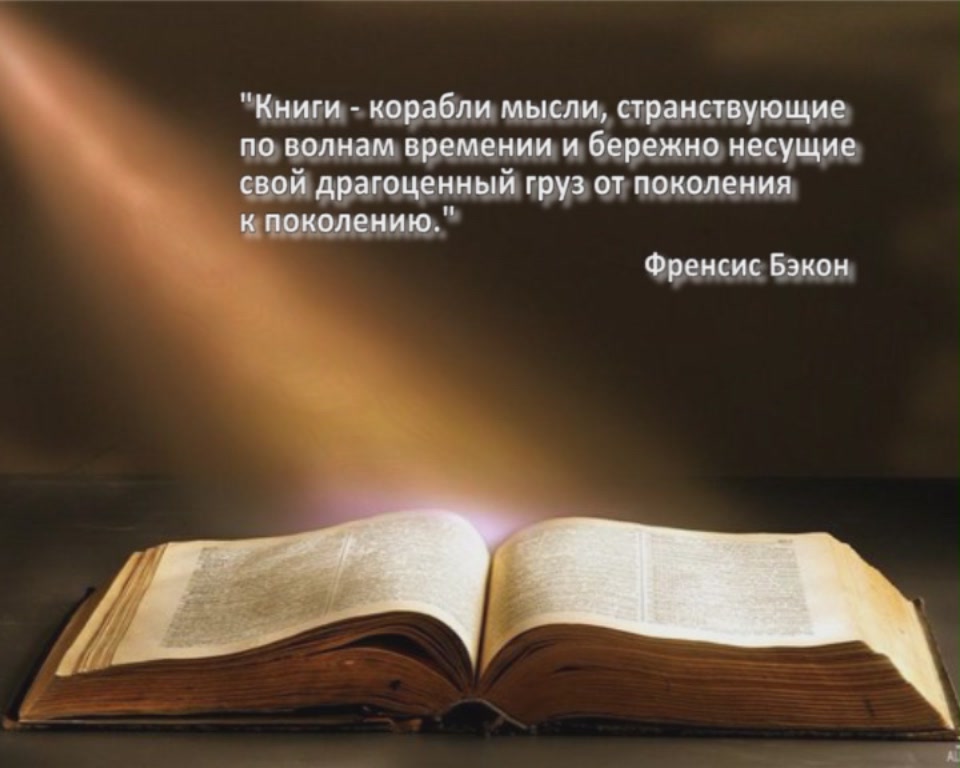 СПАСИБО ЗА ВНИМАНИЕ!